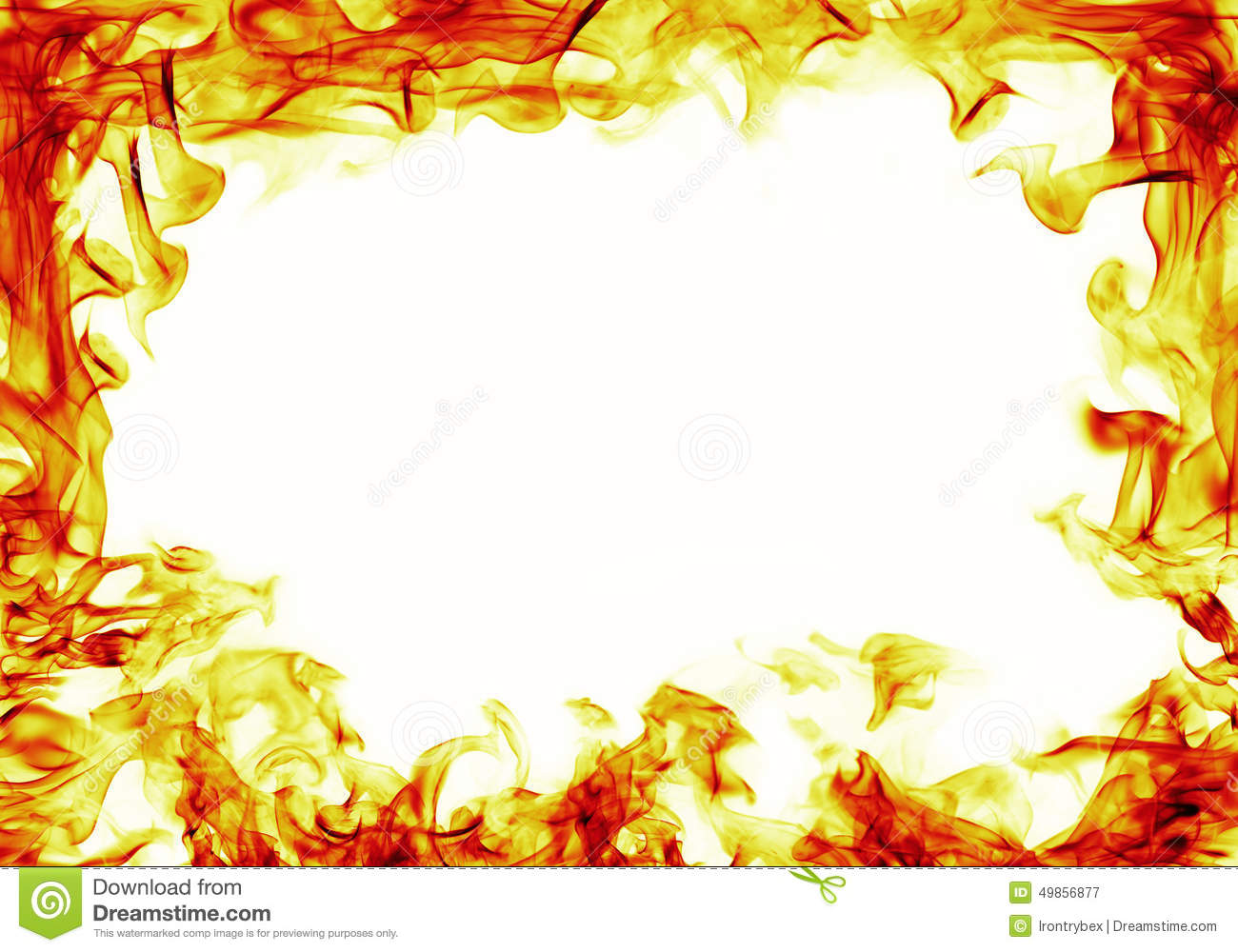 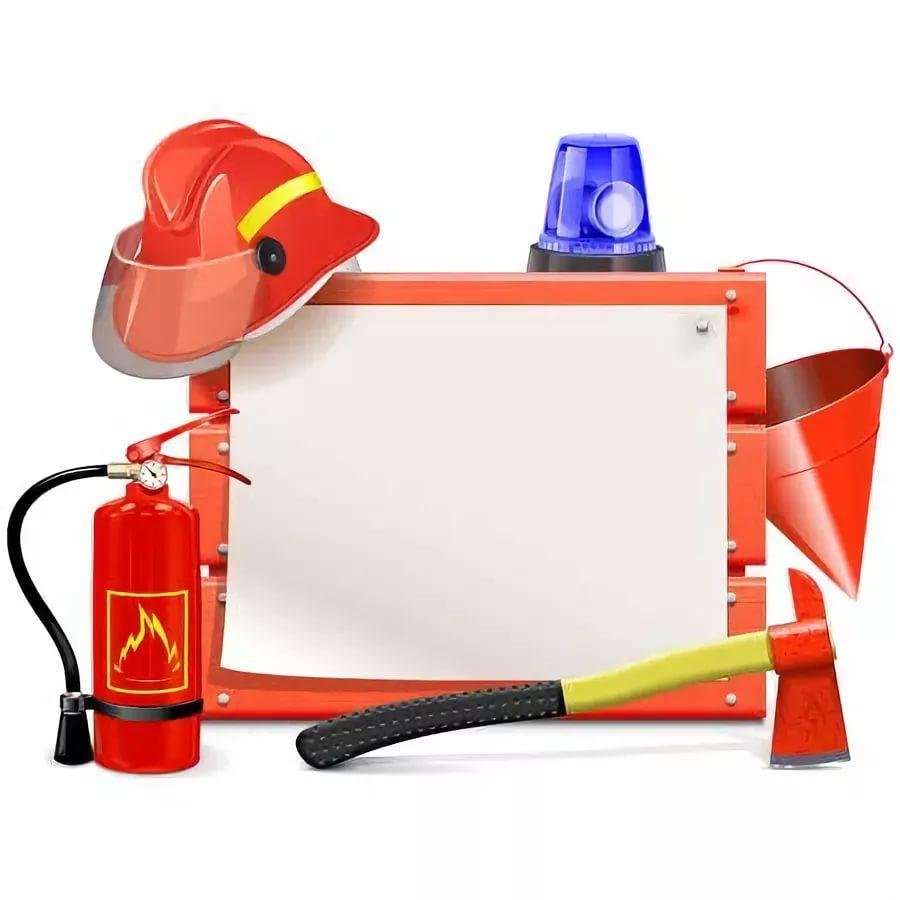 Пожар в Сызрани
 5 июля 1906 года
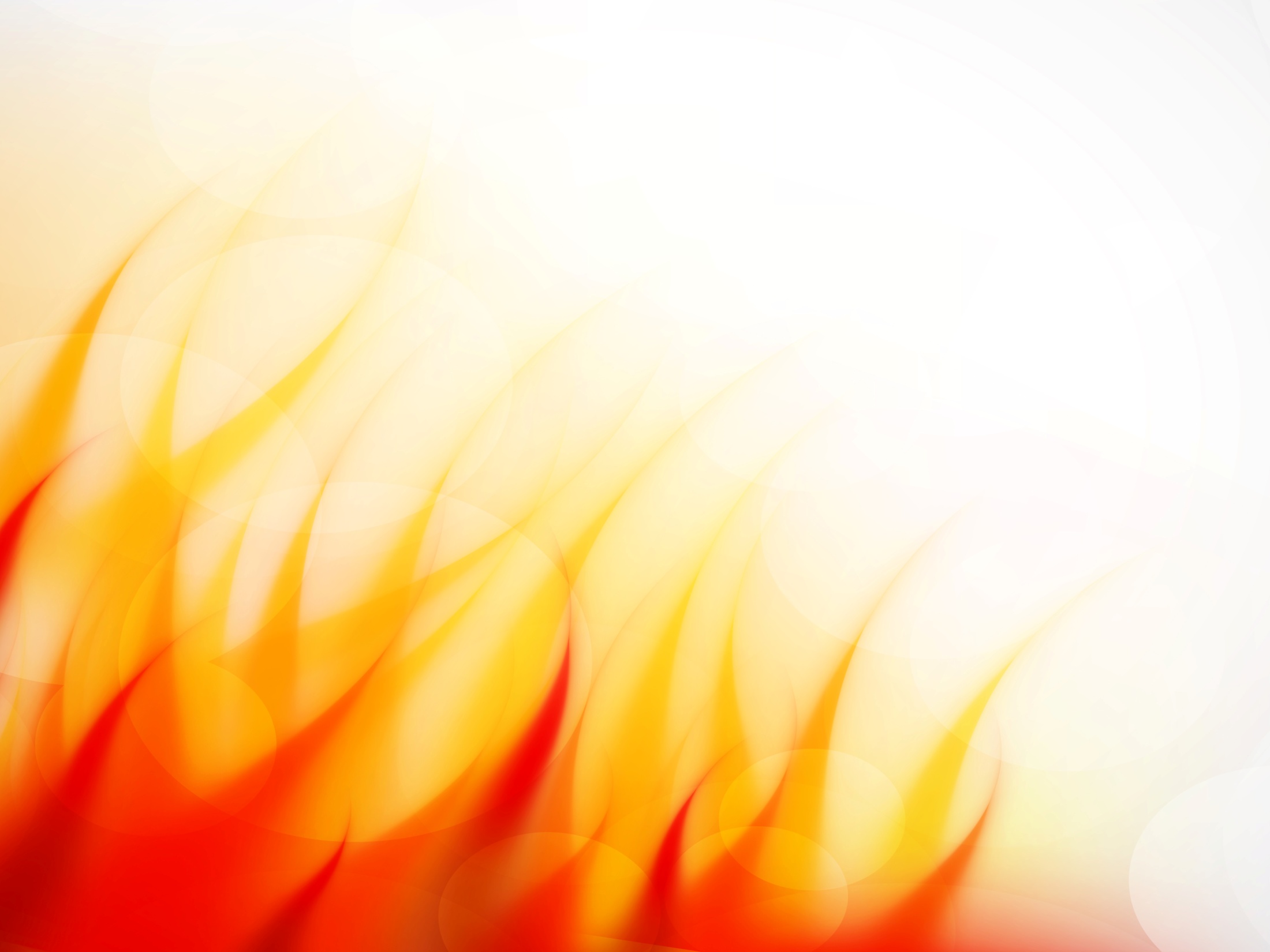 Пожар в Сызрани 5 июля 1906 года — одно из главных событий в истории города Сызрань, заметно изменившее его облик. Огонь бушевал в течение 24 часов и уничтожил 5500 домов; большая часть города была уничтожена. Без крыши над головой осталось более 30 000 жителей. Общие убытки от пожара в ценах того времени составили примерно 18 миллионов рублей. Погибло не менее 1000 человек.
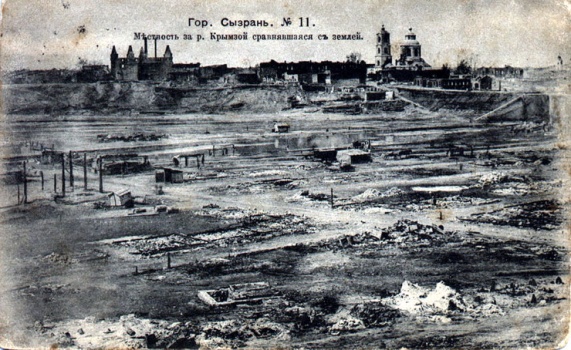 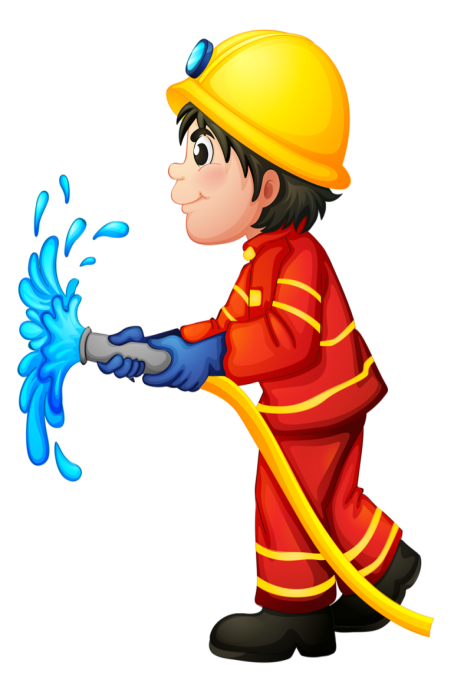 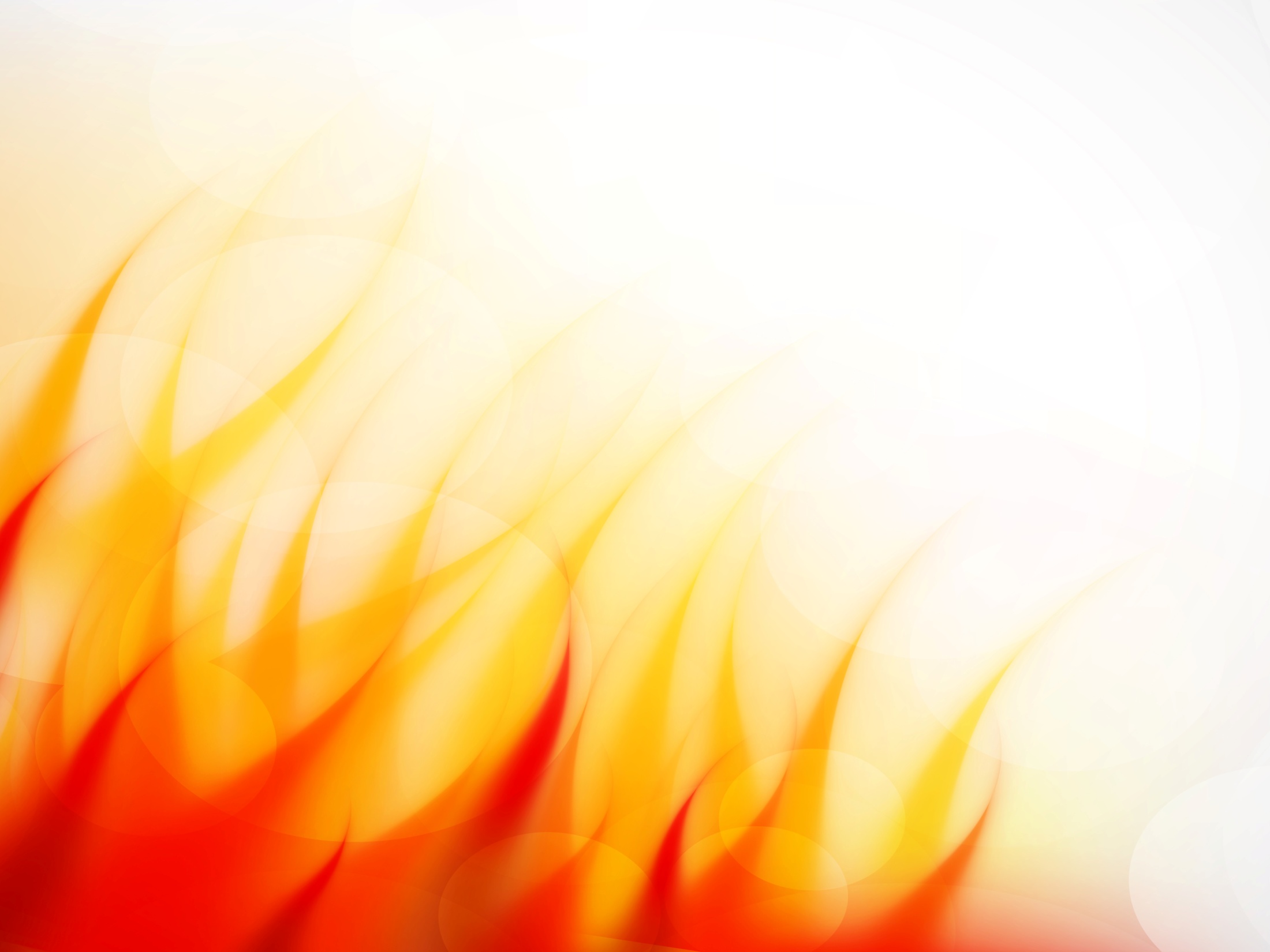 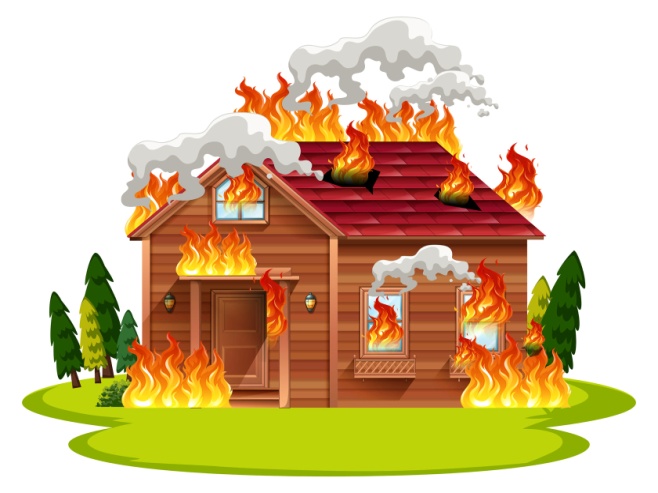 После пожара 1906 года, уничтожившего почти все деревянные строения, на центральной улице города велась каменная застройка города. Купцы возводили для своих семей и общественных нужд особняки. На пожертвования горожан строились церкви. Ныне эти здания являются памятниками архитектуры, многие из них отреставрированы в последние годы.
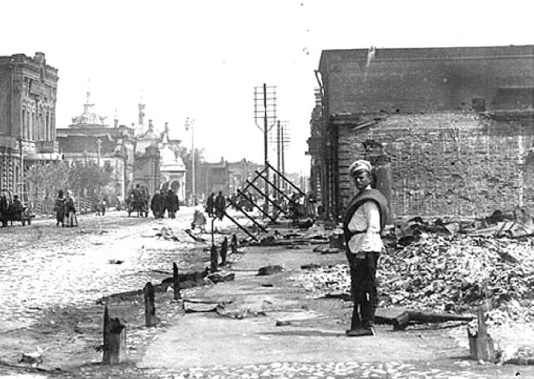 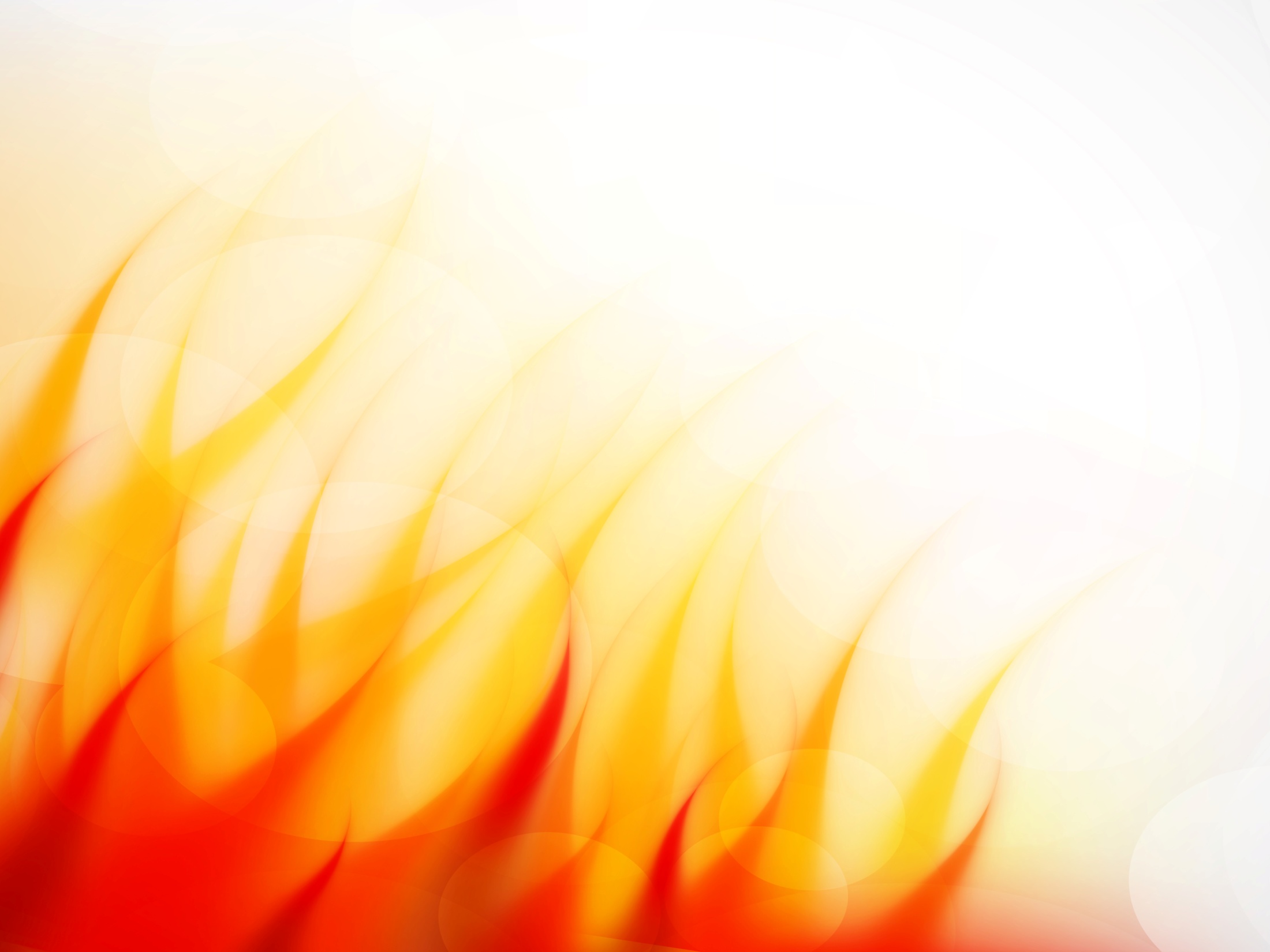 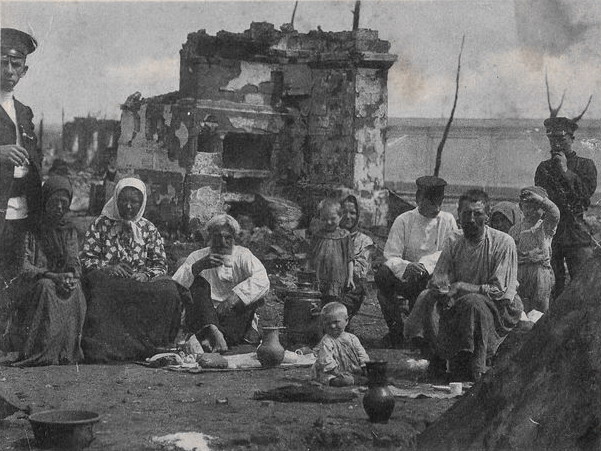 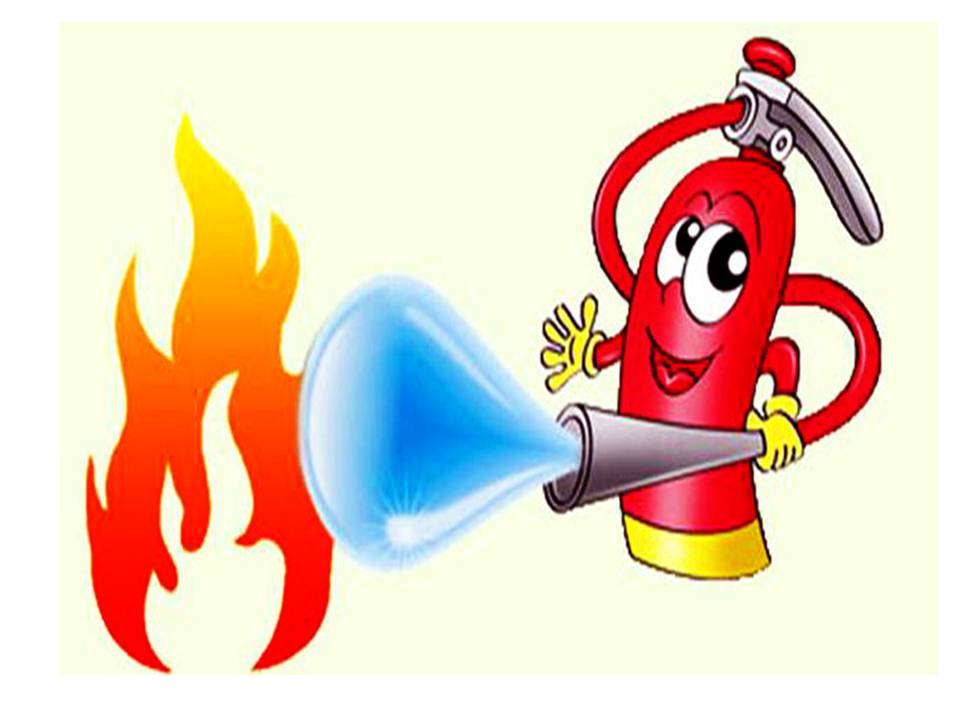 Семейство погорельцев у развалин своего дома
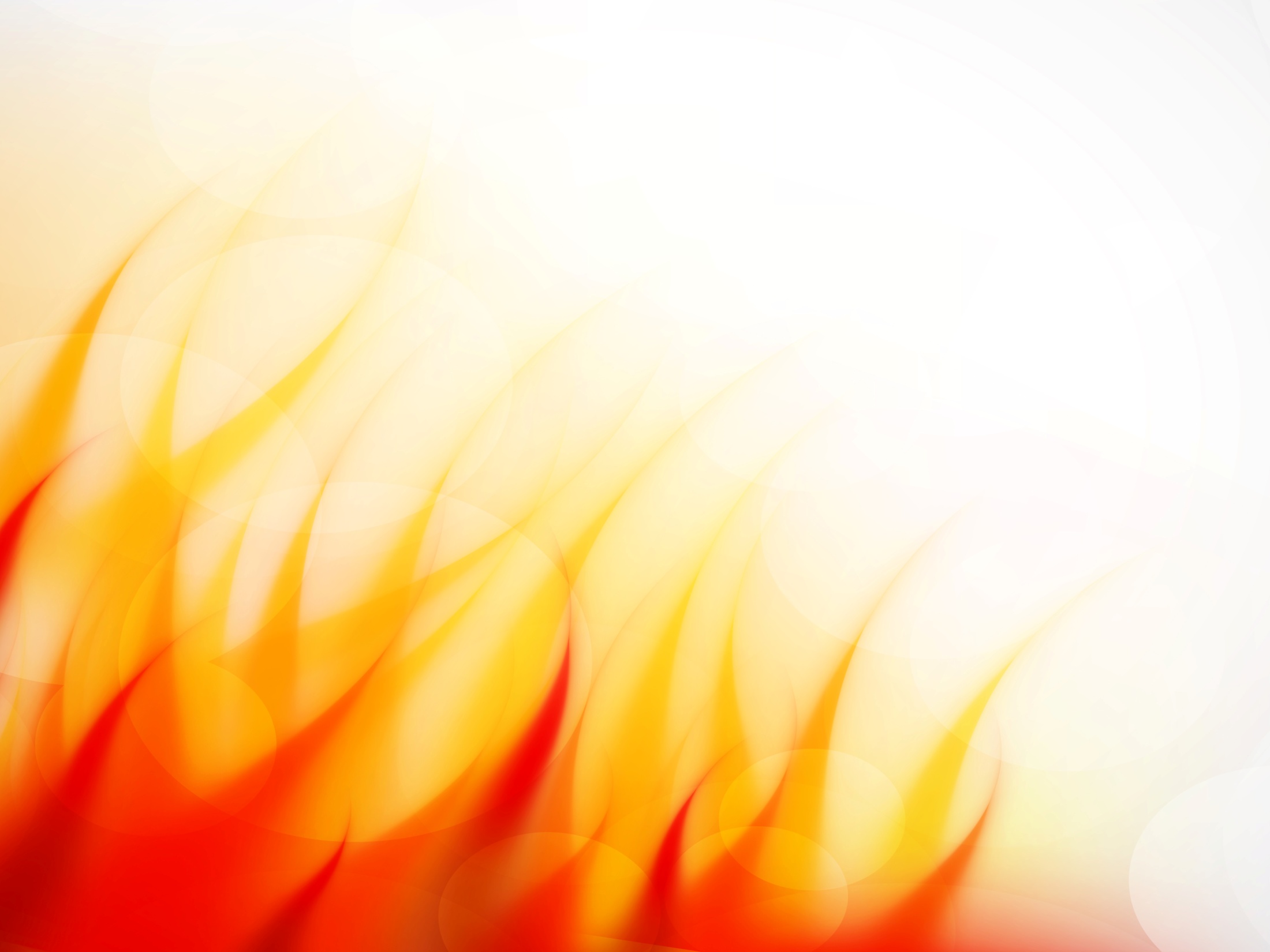 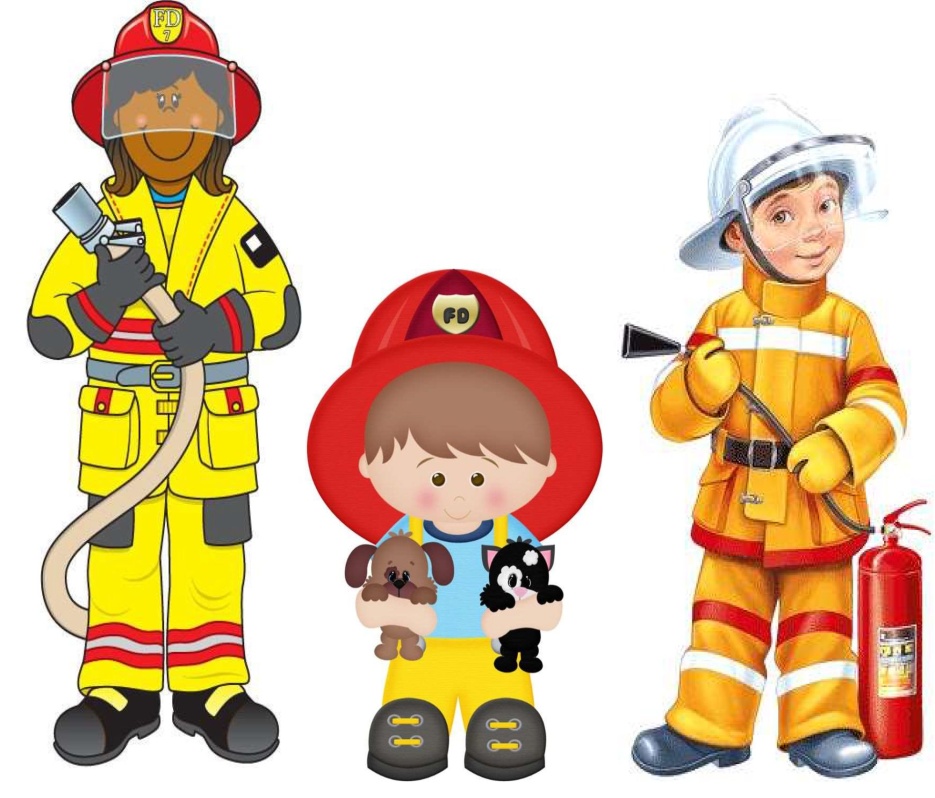 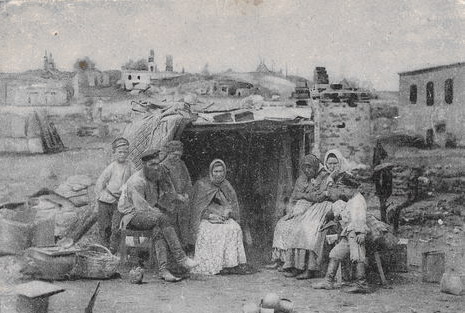 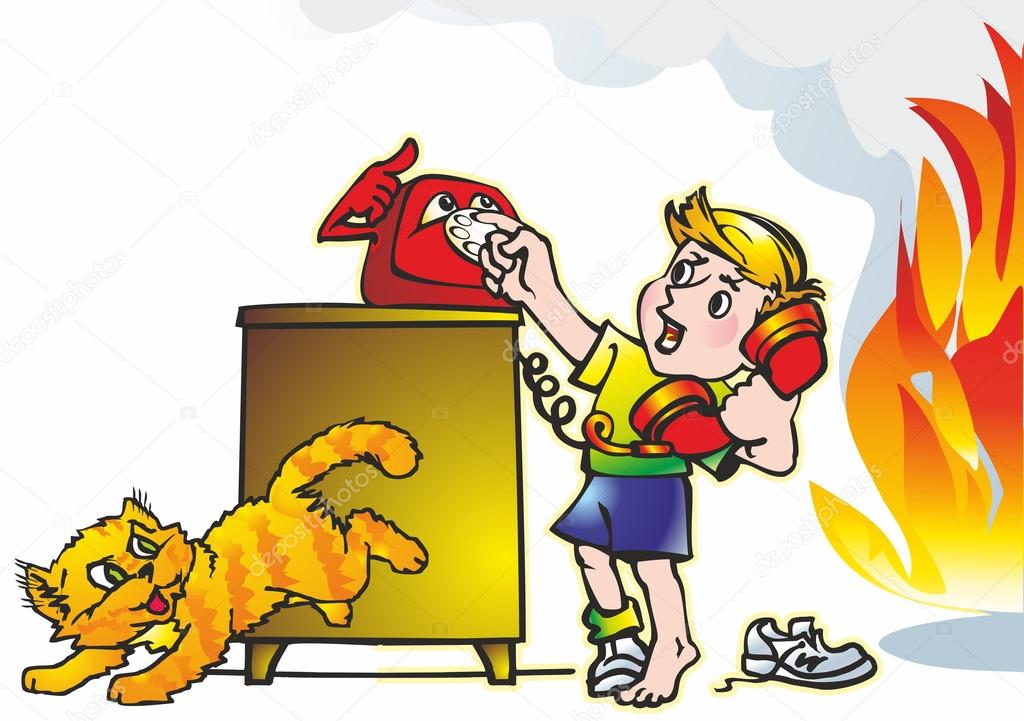 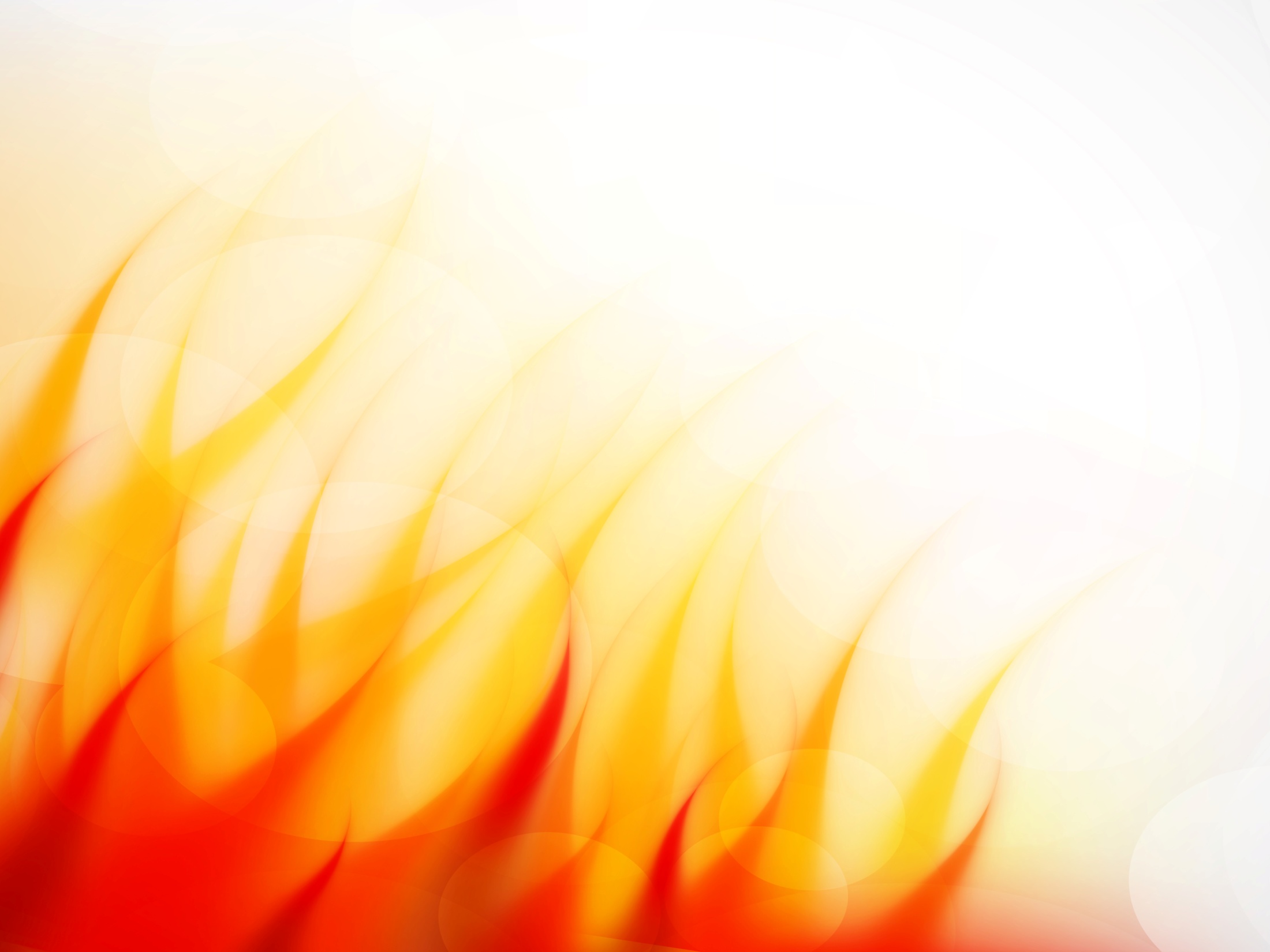 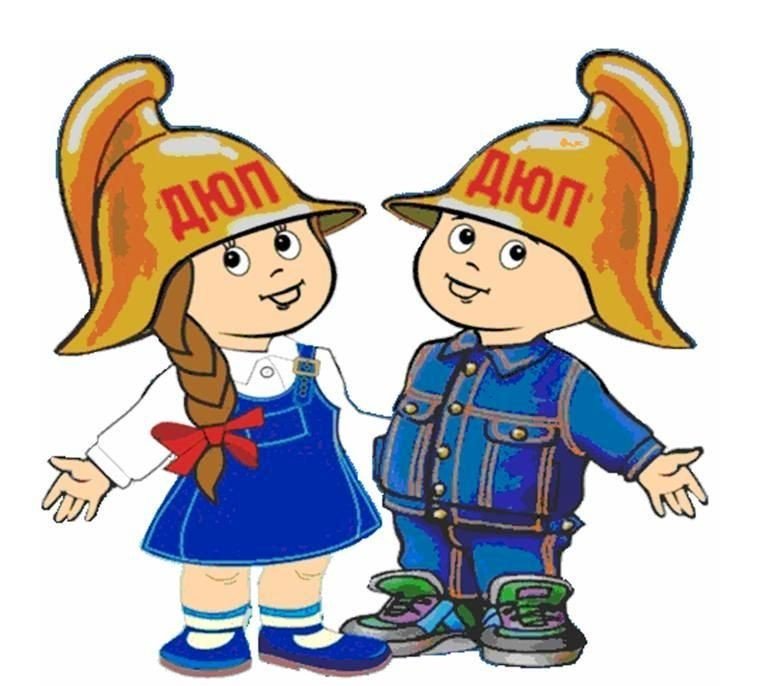 Спасибо за внимание!
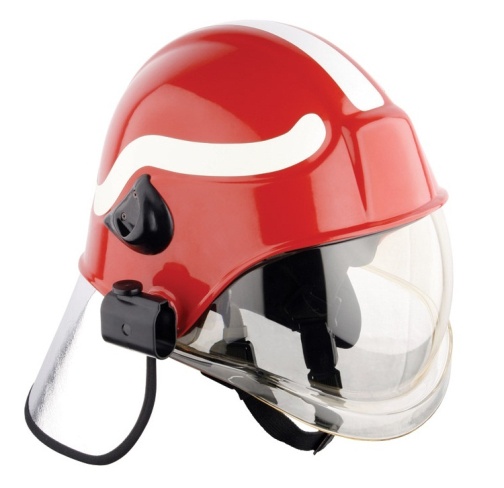 Инструменты пожарного
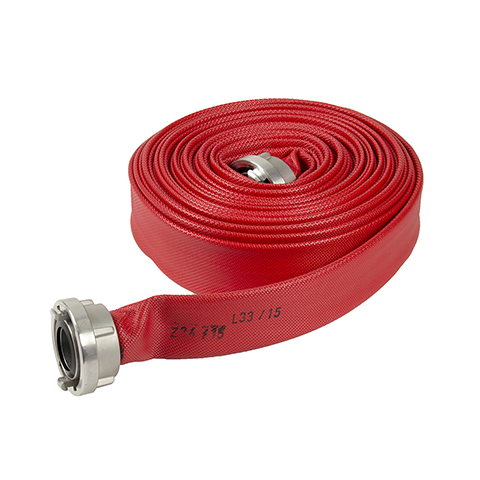 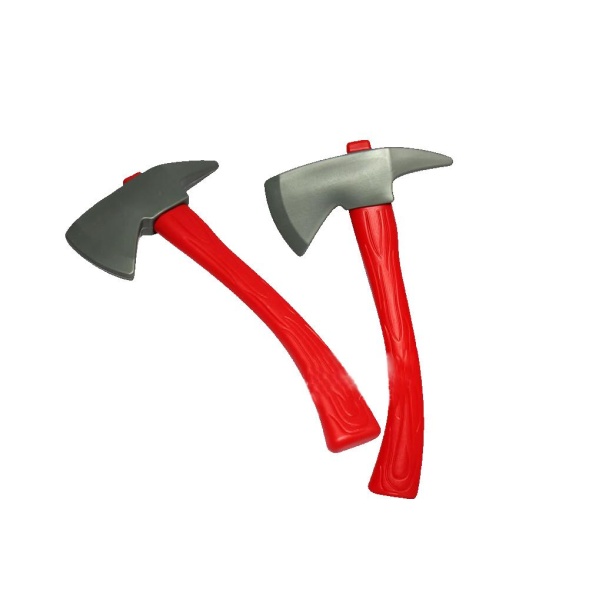 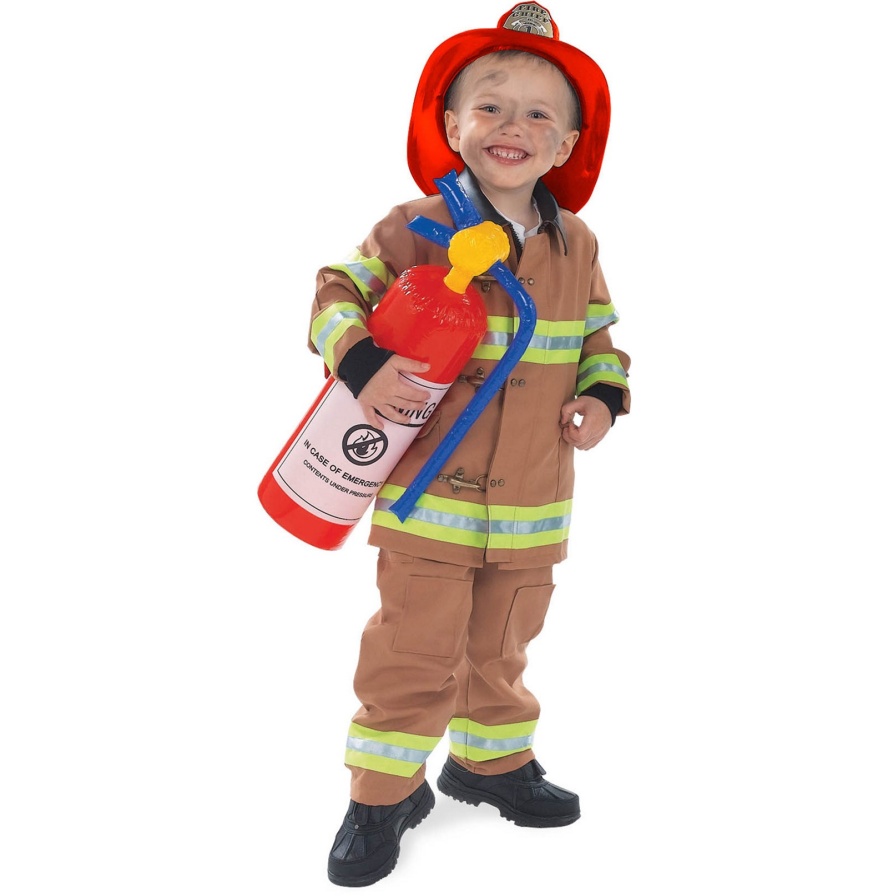 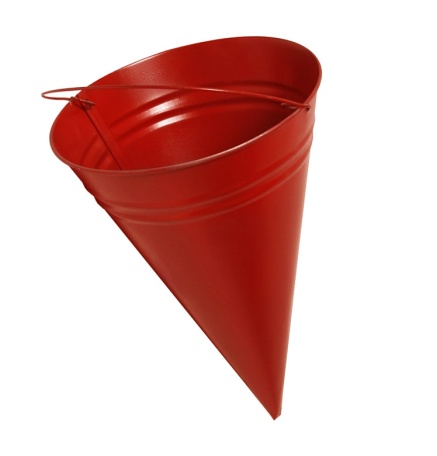 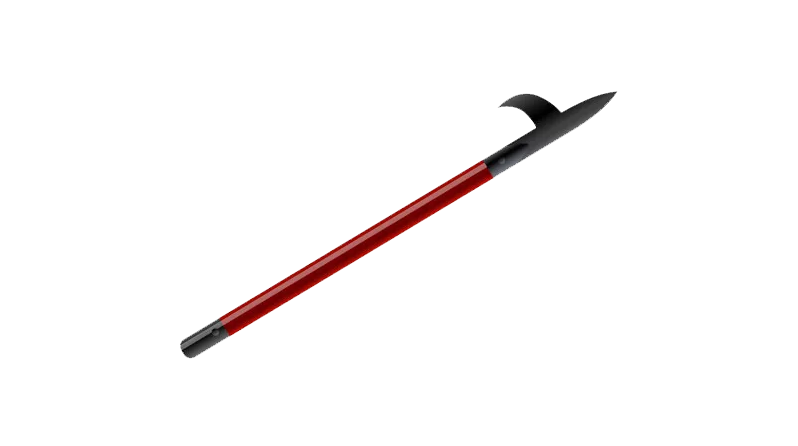 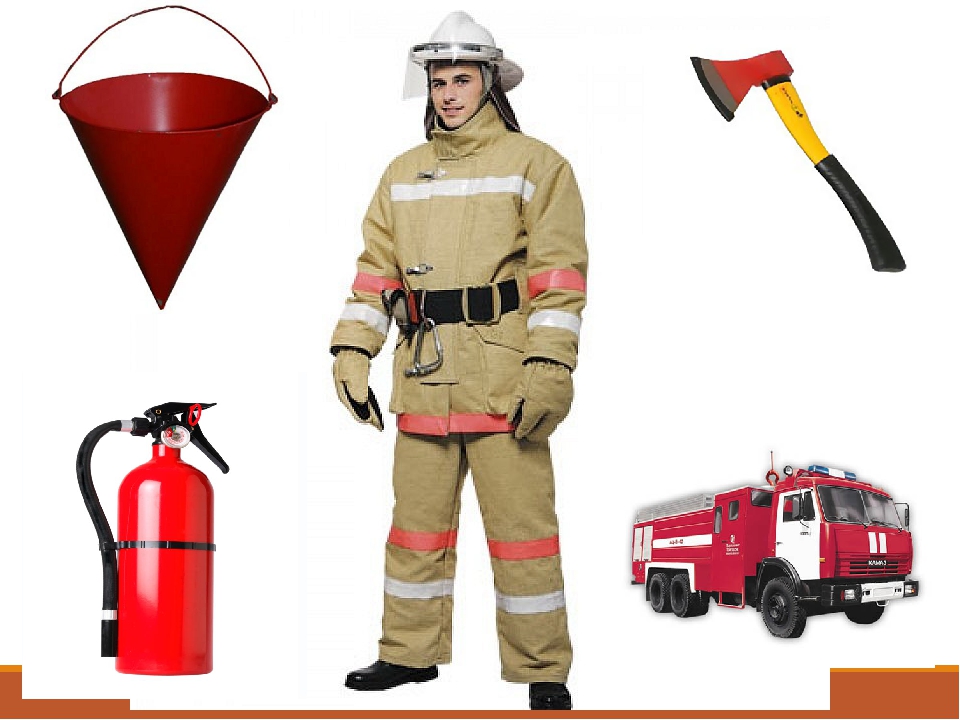 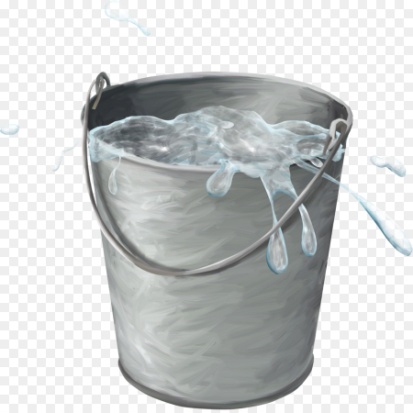 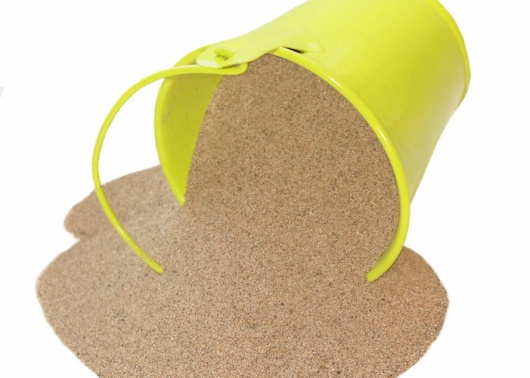